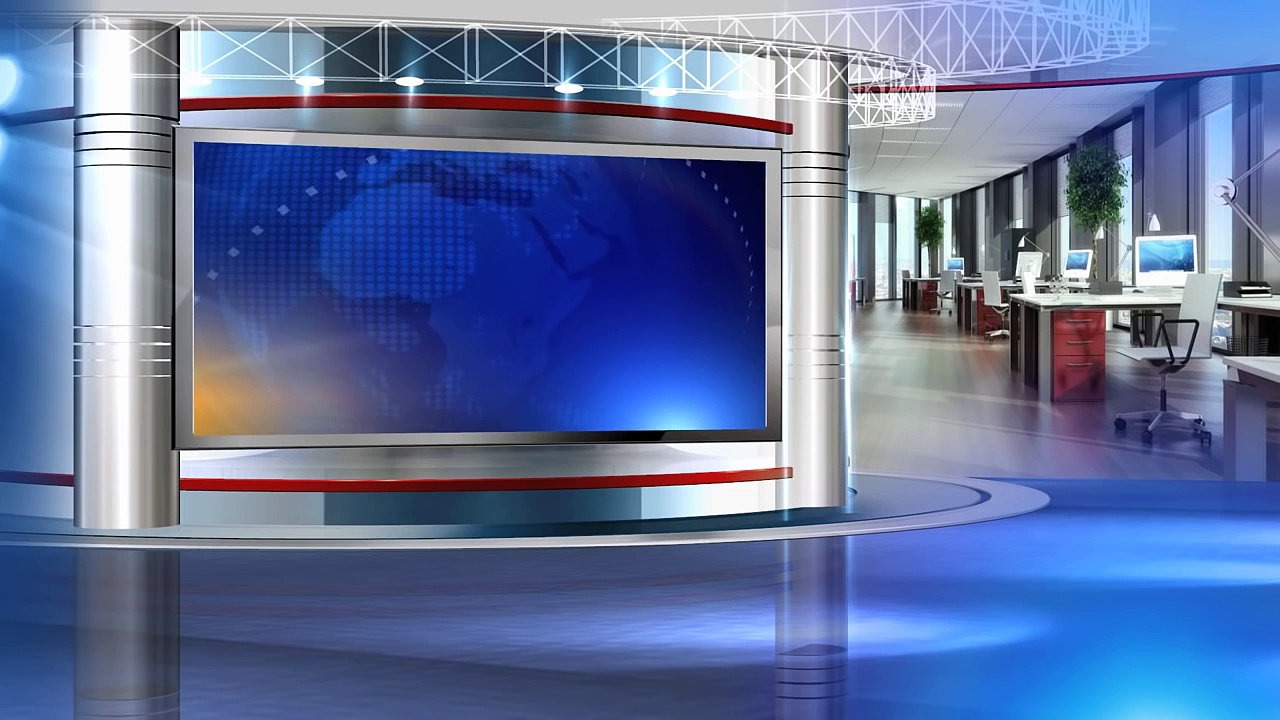 “Ukorak s vremenom za europski vrtić” Web dizajn i izrada web stranice (Weebly)
Prikaz kvalitetne prakse
Zimske IKT radionice, OŠ Stahoninec– 9. siječnja 2019.
Prikaz kvalitetne prakse
Dani predškolskog odgoja – Čakovec 2018.

Pedagoginja DV-a “Zeko” 
Ana Koren Friščić, mag.paed.
Ana Koren Friščić, mag.paed.,
     stručna suradnica pedagoginja 
Spomenka Rožić, bacc.paed.,
     odgojiteljica
DJEČJI VRTIĆ “ZEKO”
J. Križanića 96
Varaždin
info@zeko.hr
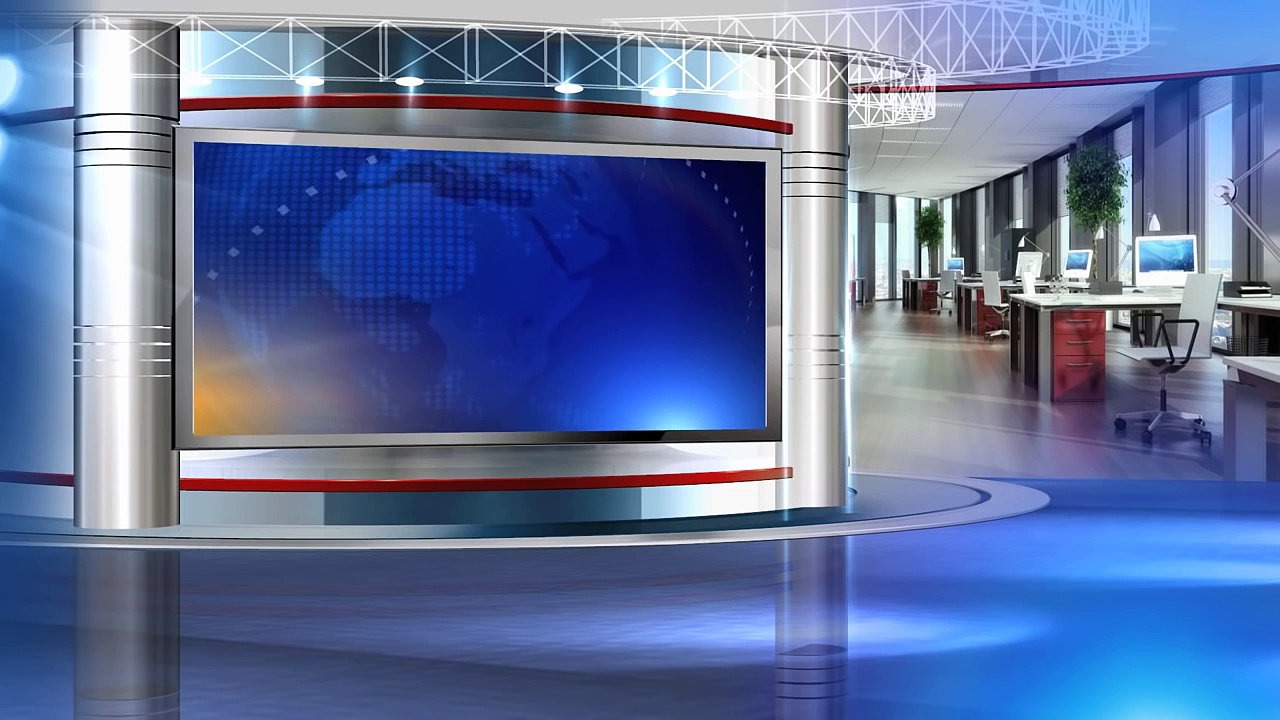 “UKORAK S VREMENOM ZA EUROPSKI VRTIĆ”
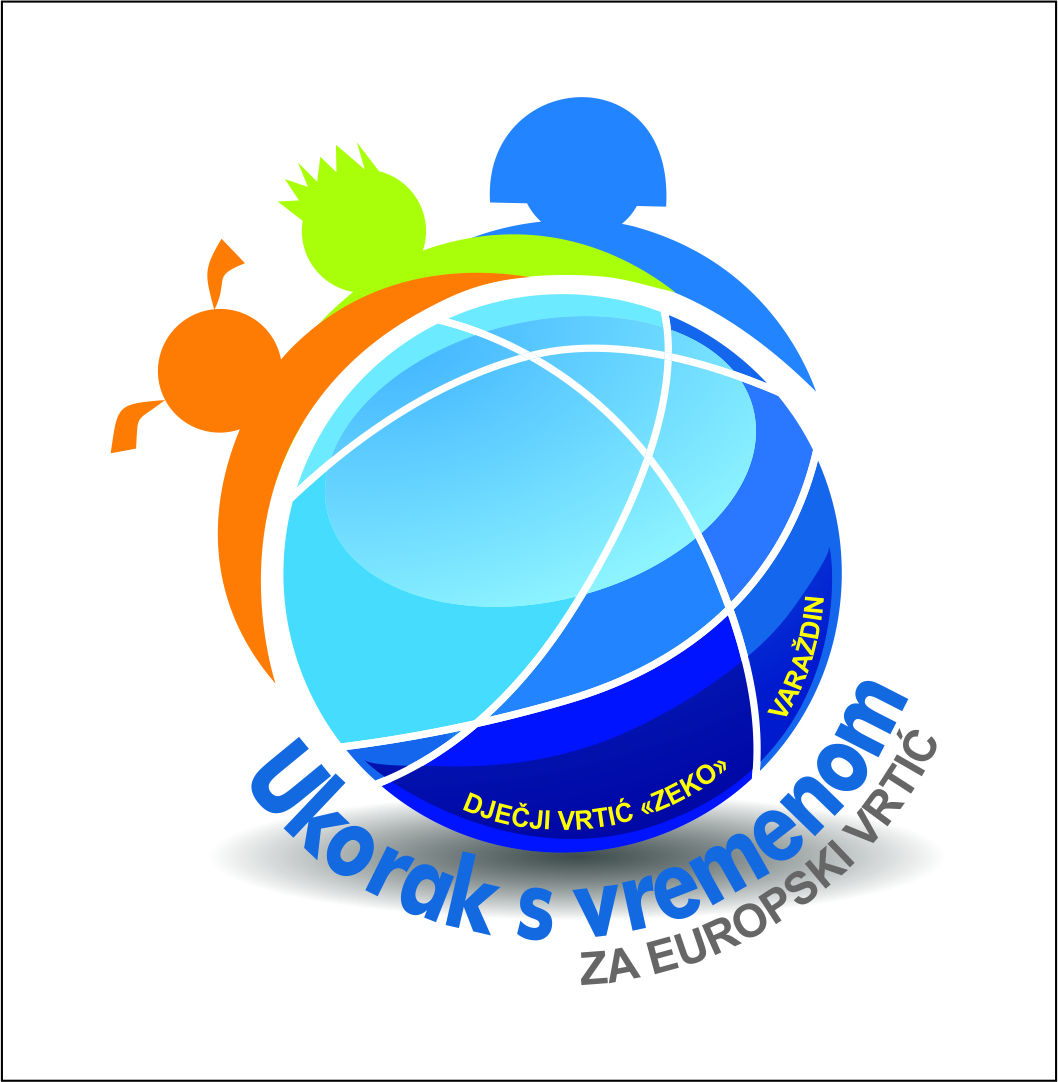 Jačanje digitalnih kompetencija odgojitelja i djece
Jačanje jezičnih kompetencija odgojitelja
Osam mobilnosti
Pet tečajeva (Finska, Grčka, Španjolska, Irska, Malta)
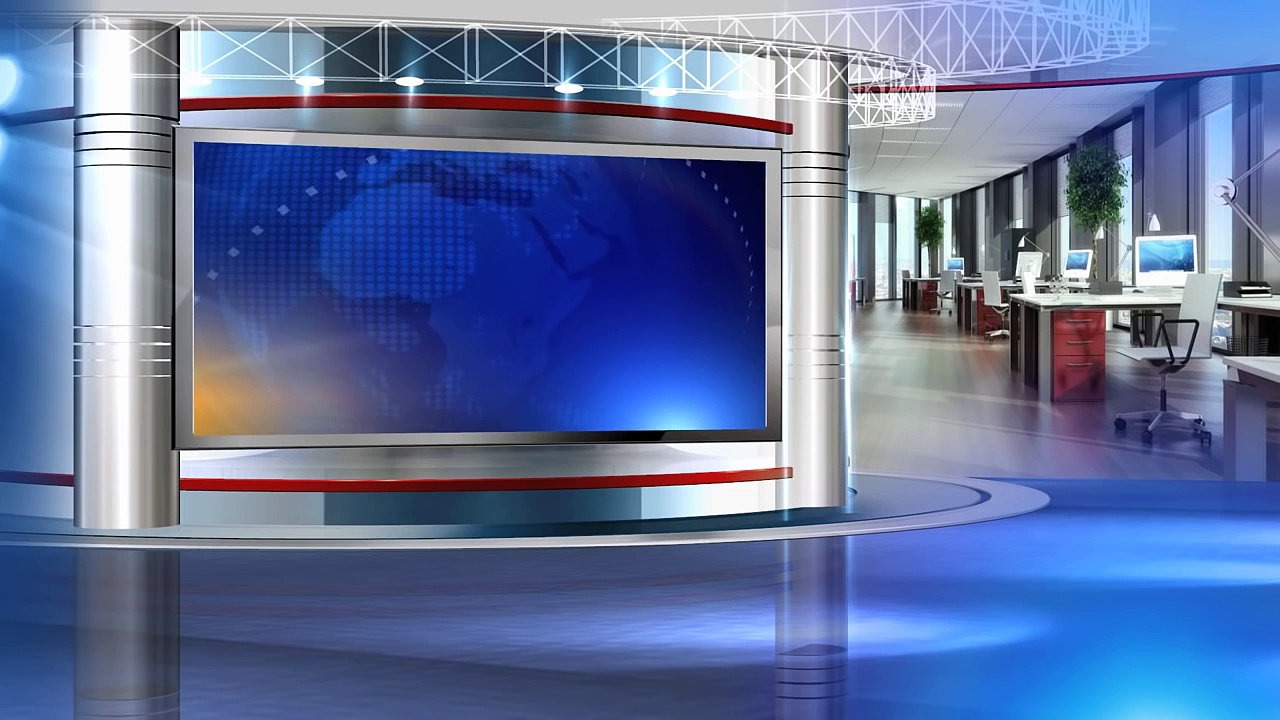 “ INTEGRATING ICT AND NEW TECHNOLOGIES INTO TEACHING AND EDUCATION”,  Tenerife
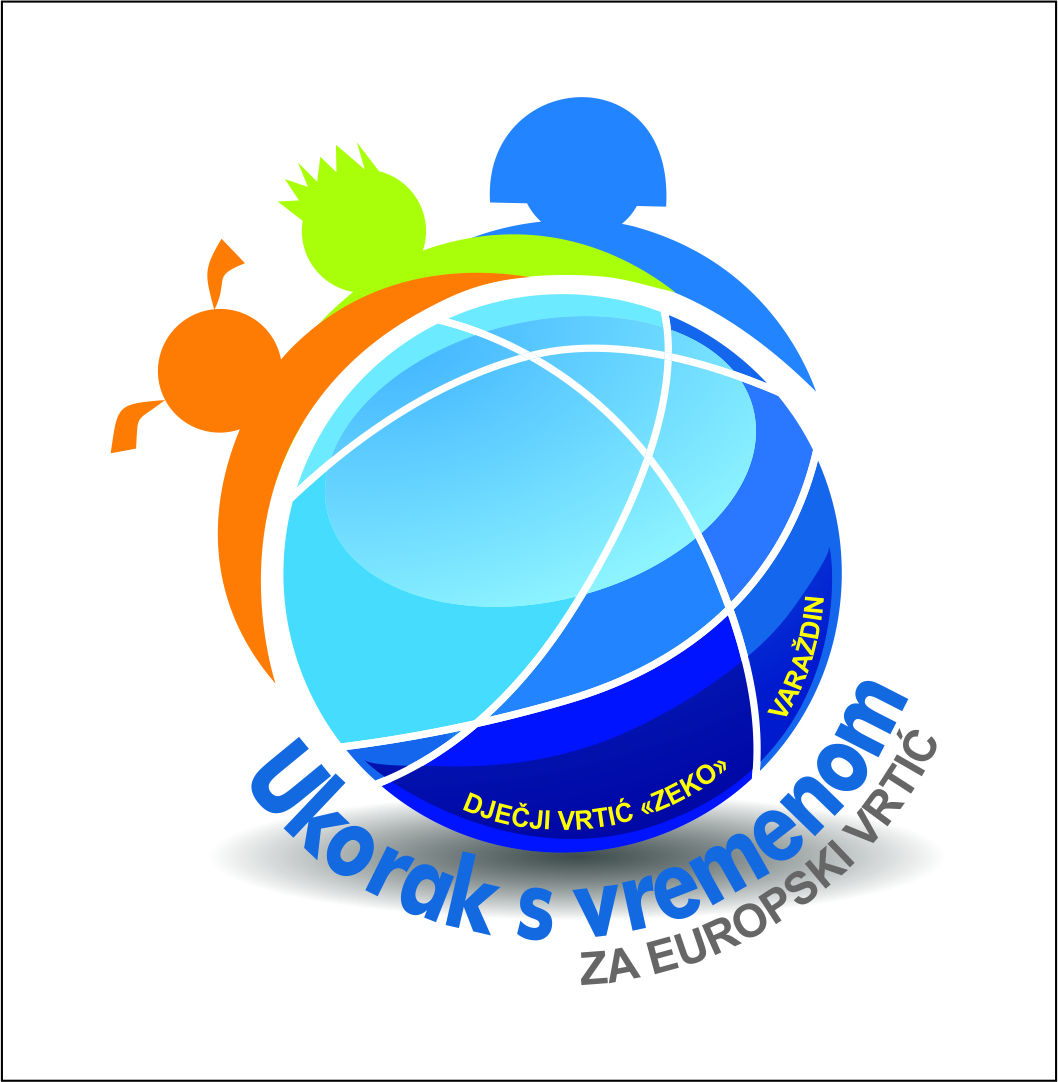 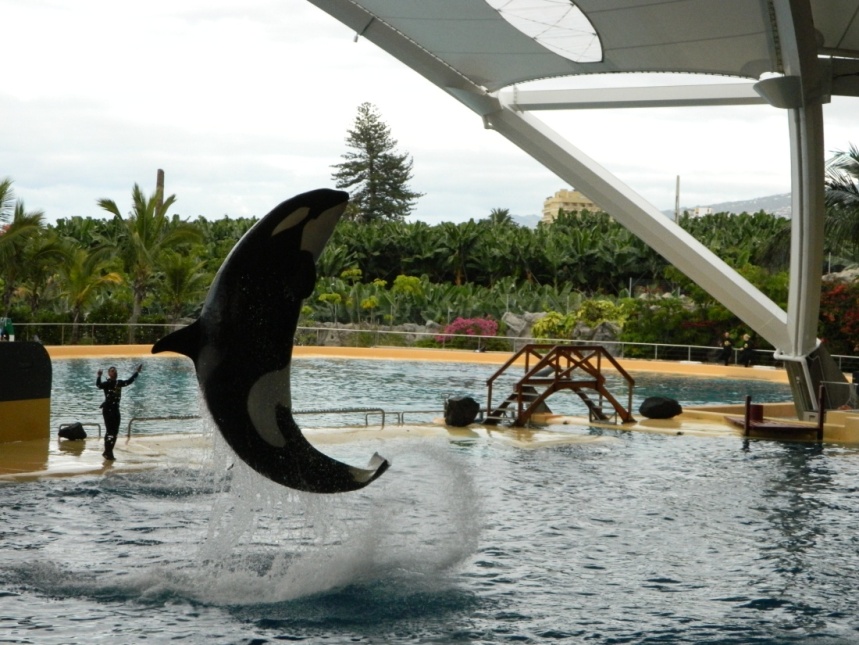 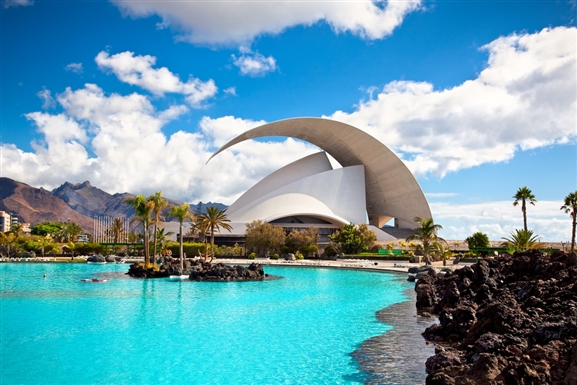 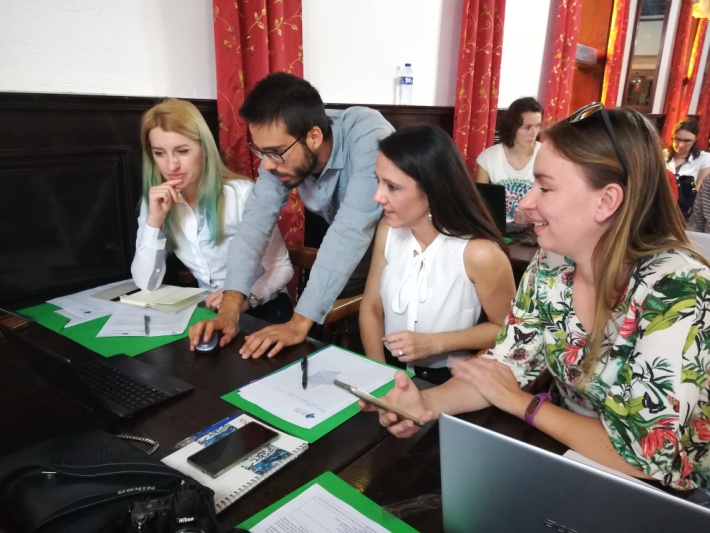 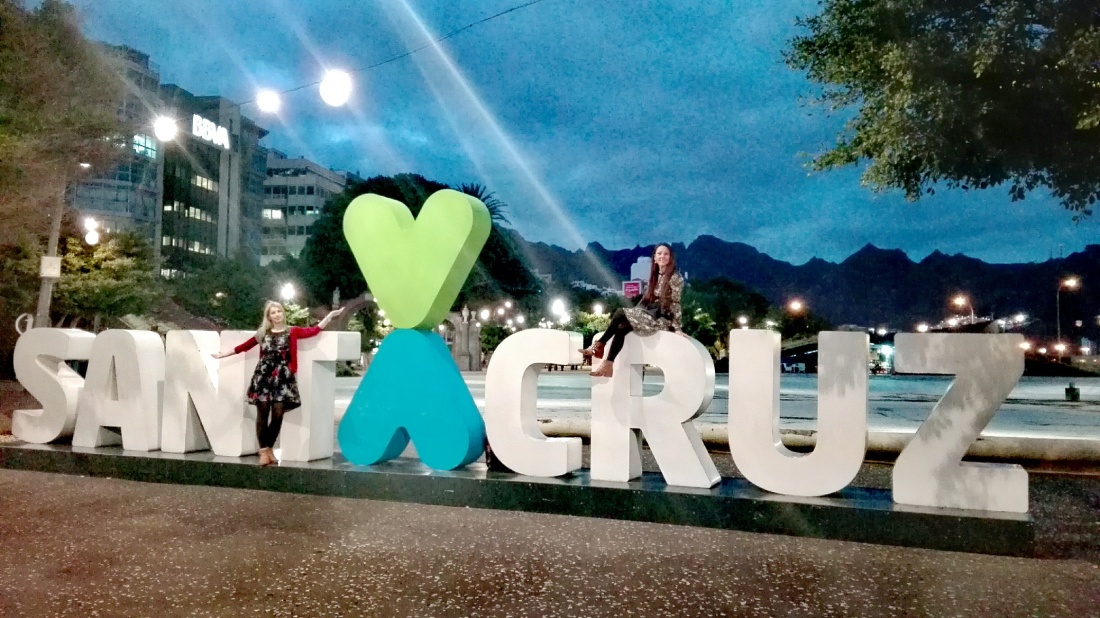 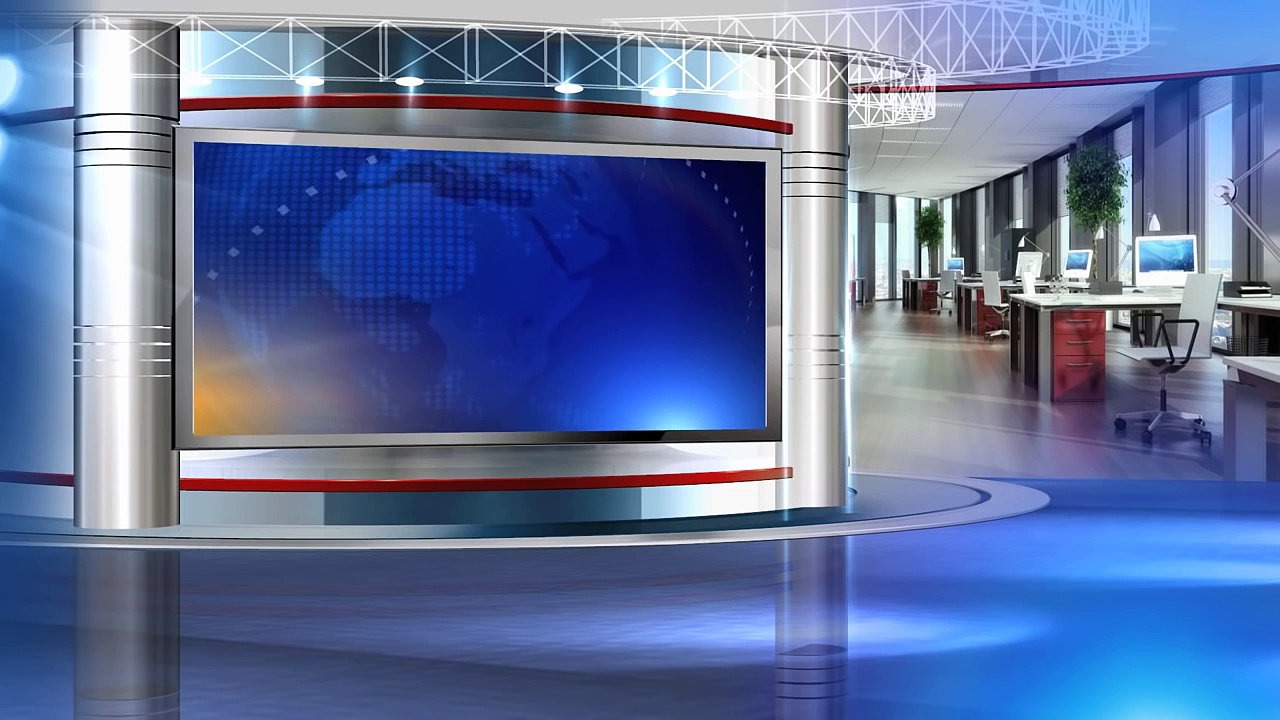 “ INTEGRATING ICT AND NEW TECHNOLOGIES INTO TEACHING AND EDUCATION”,  Tenerife
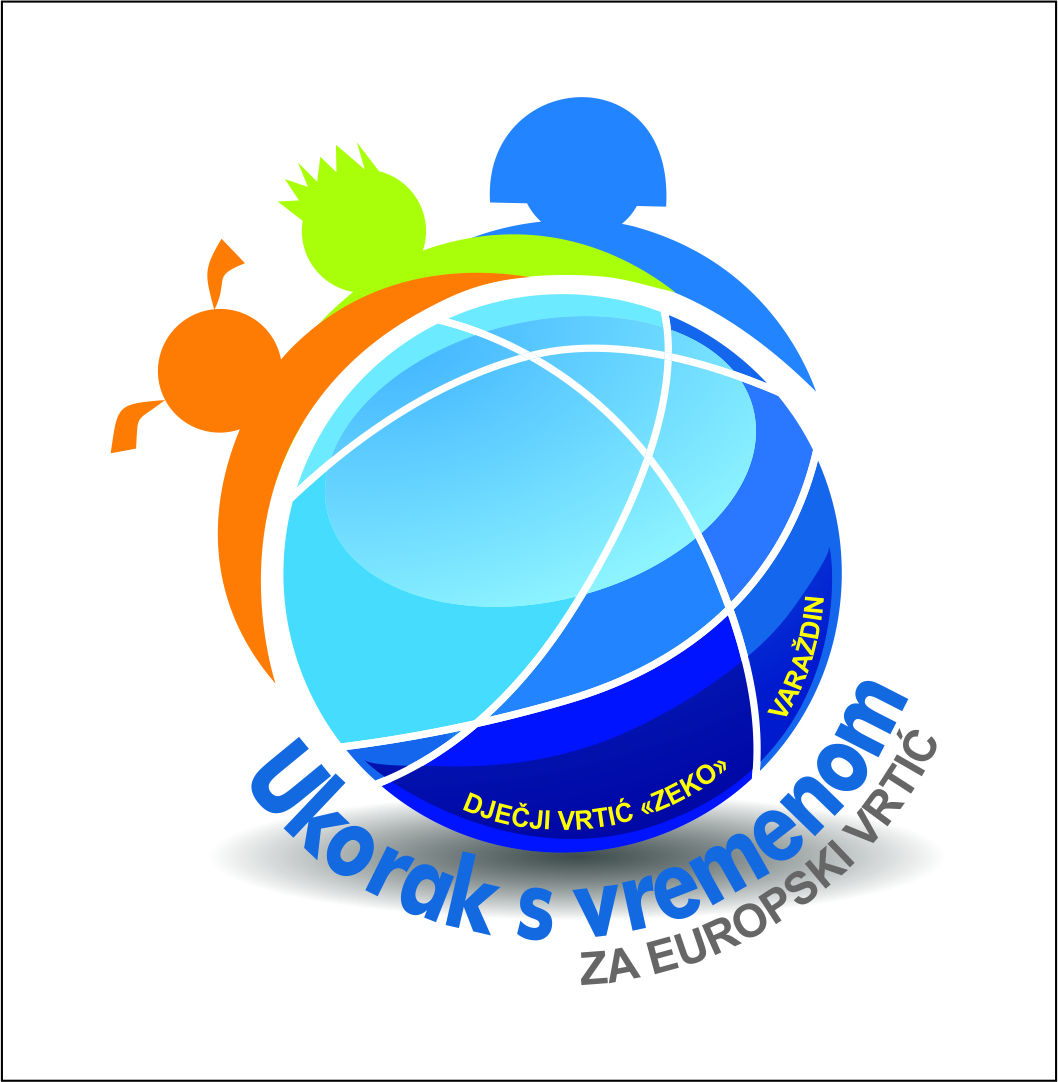 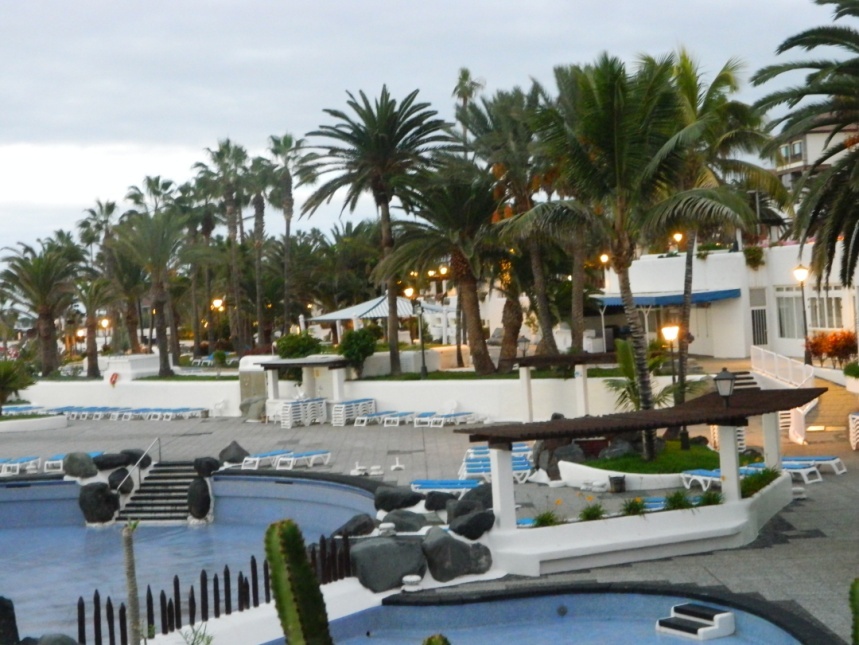 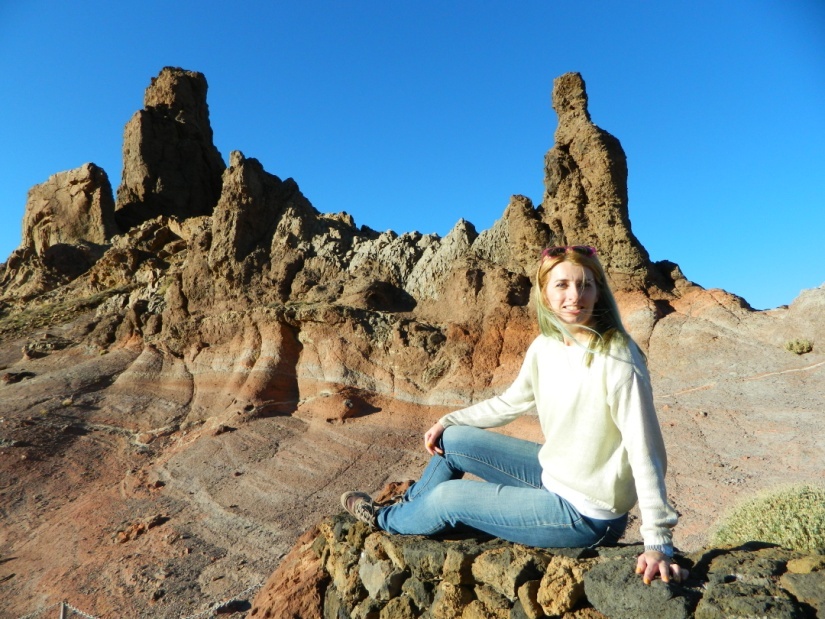 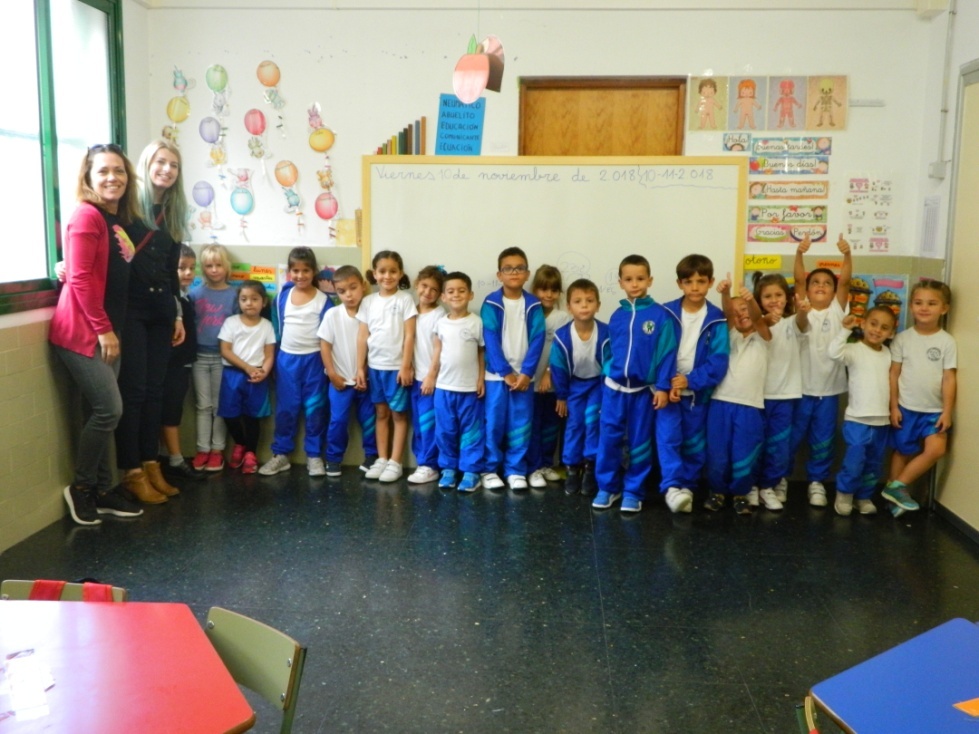 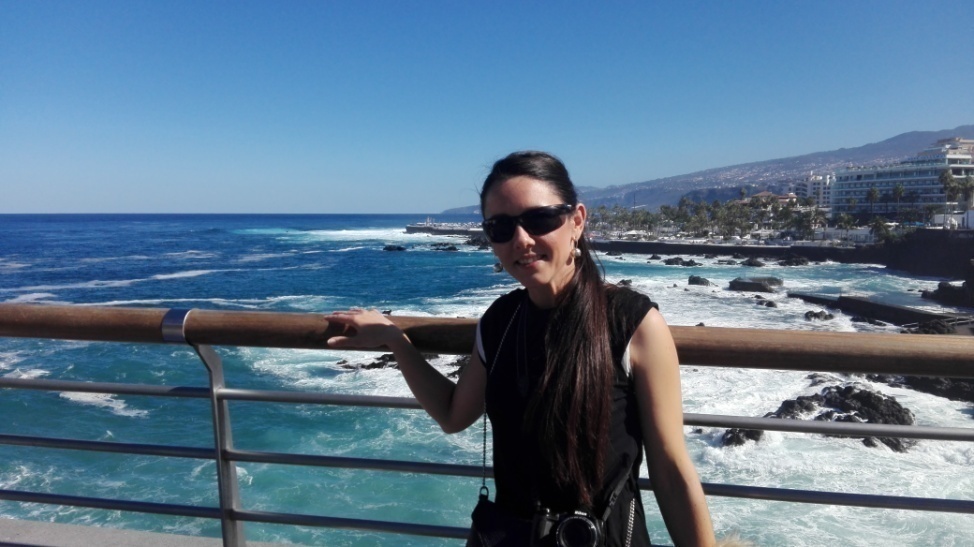 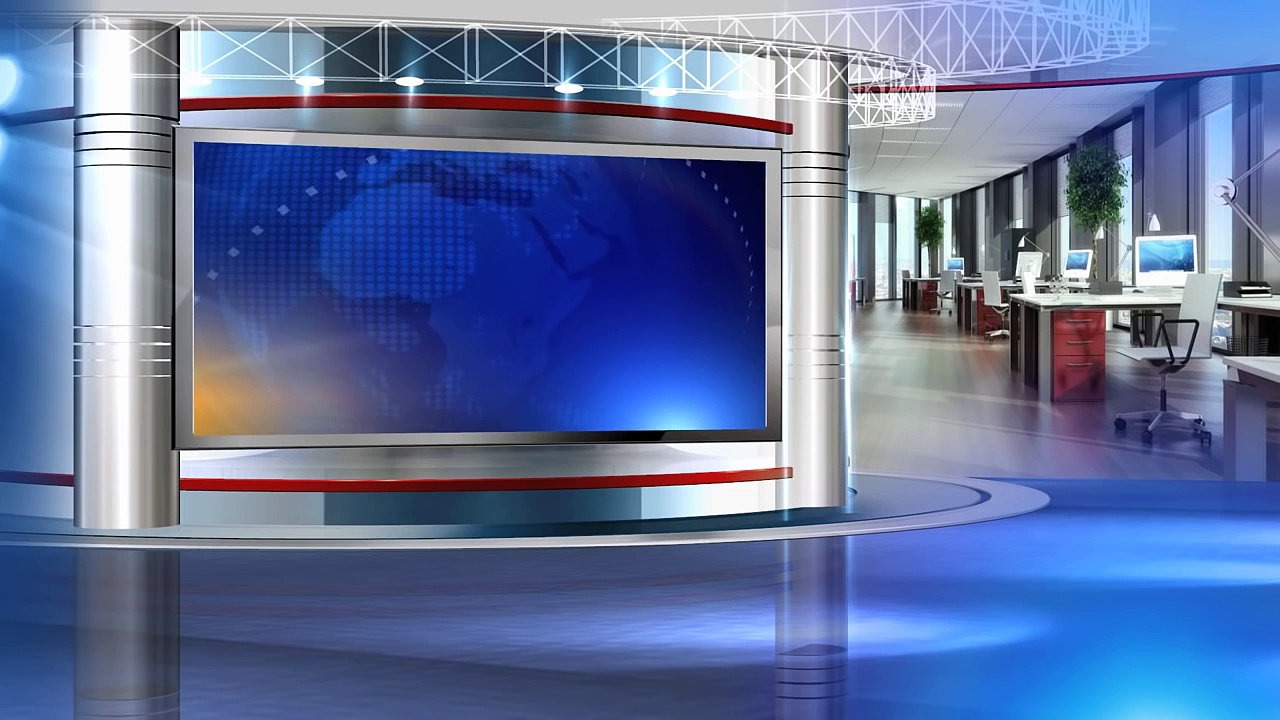 AKTIVNOSTI JAČANJA DIGITALNIH KOMPETENCIJA DJECE
Korištenje digitalnih sadržaja
Kreiranje digitalnih sadržaja
Kreiranje računalnih igara (programiranje – kodiranje)
fotografiranje, video snimanje
izrada videa u računalnom programu/aplikaciji (Windows movie maker)
Izrada digitalne slikovnice
izrada stop motion filmova 
gluma, scenski izričaj, likovni izričaj kao objekt pretvoren u digitalni produkt
Aplikacije i računalne igre (primjerene), na obrazovnim platformama (code.org/learn, kodable.com)
Twinspace (eTwinning)
Skype video konferencija
Programi za izradu videa, filmova
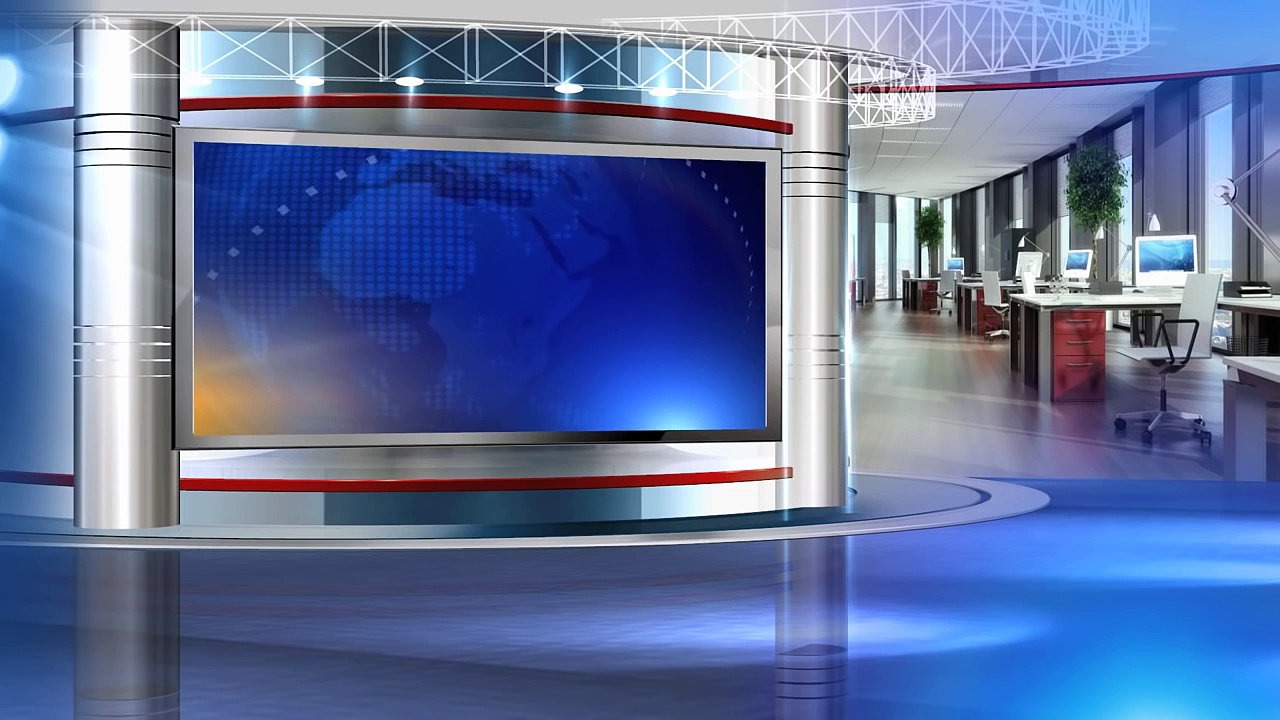 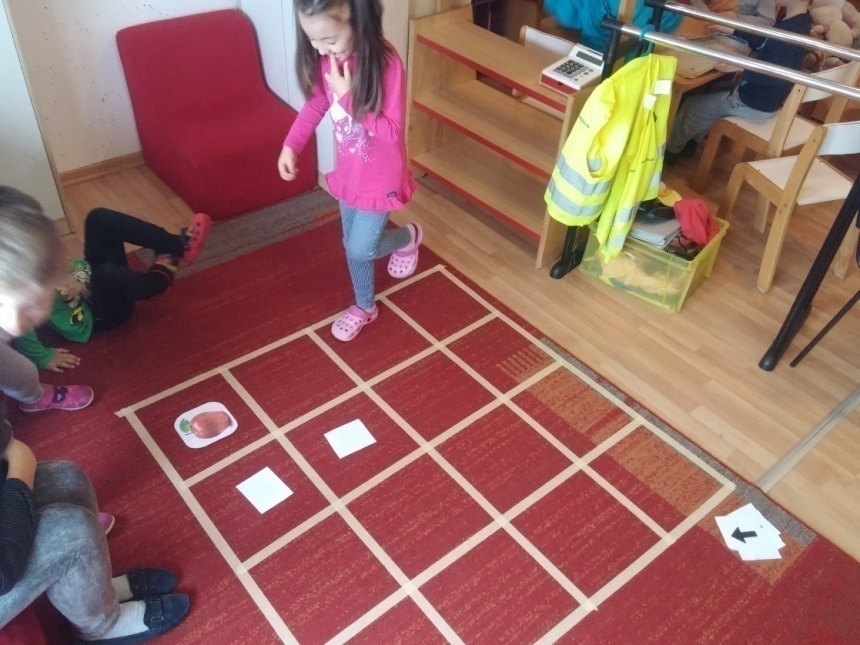 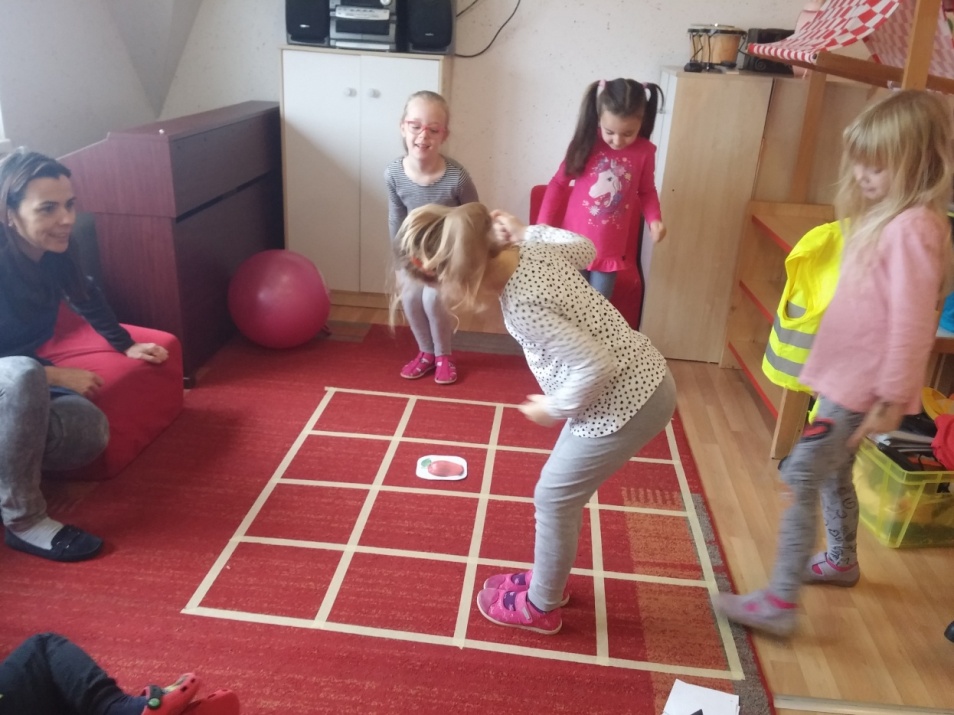 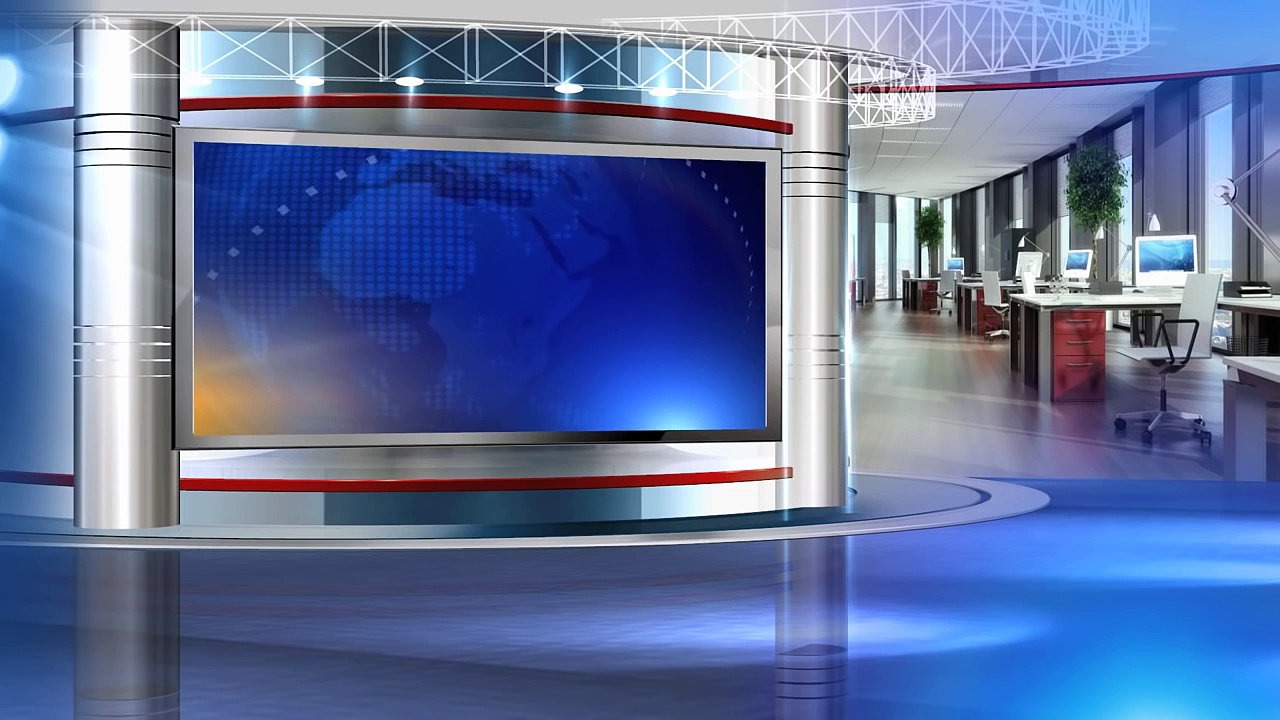 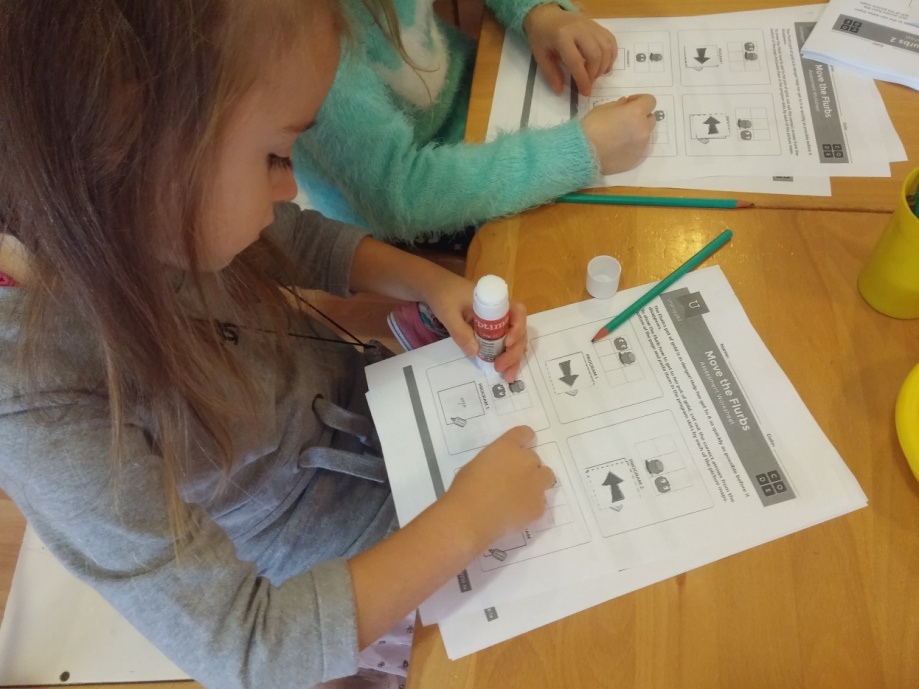 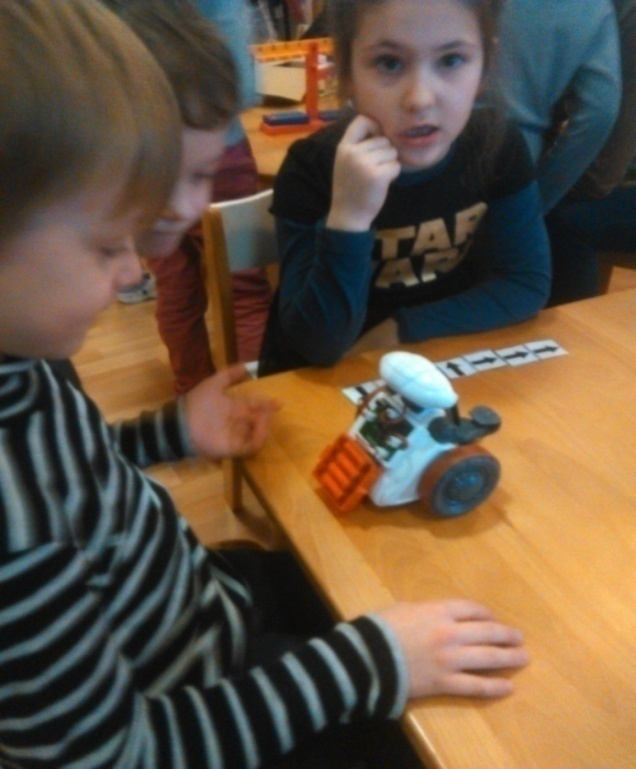 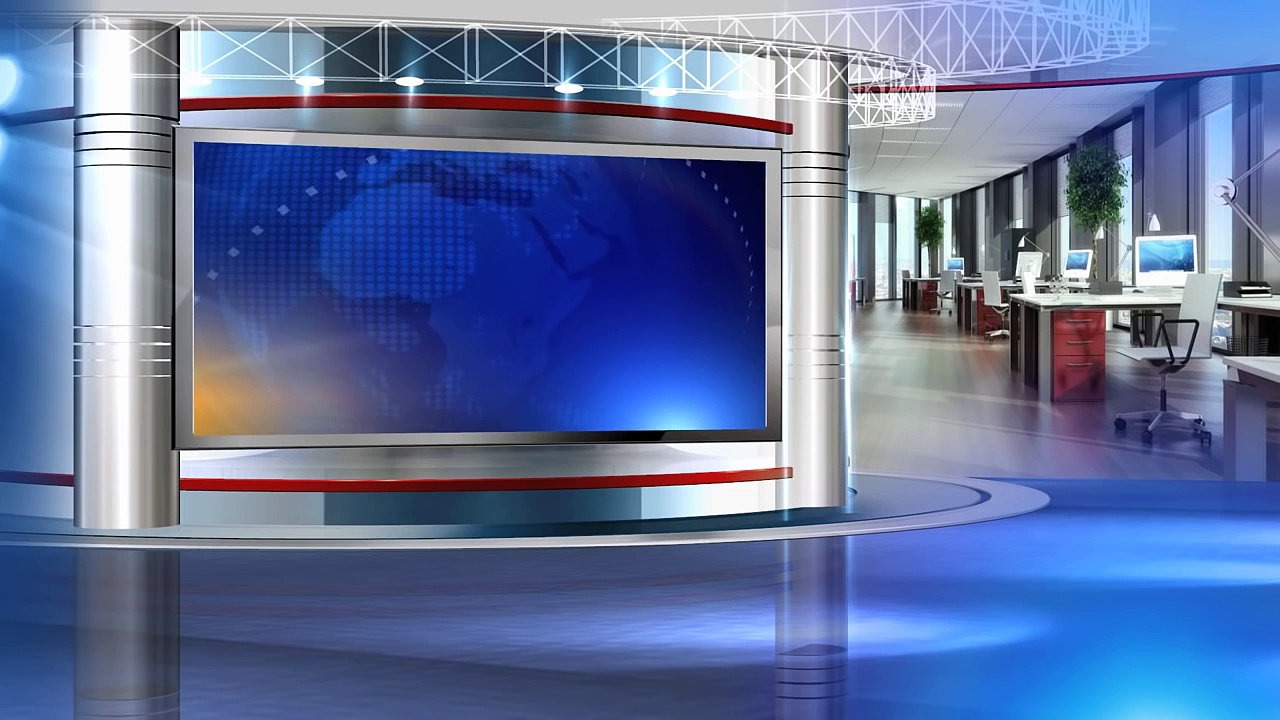 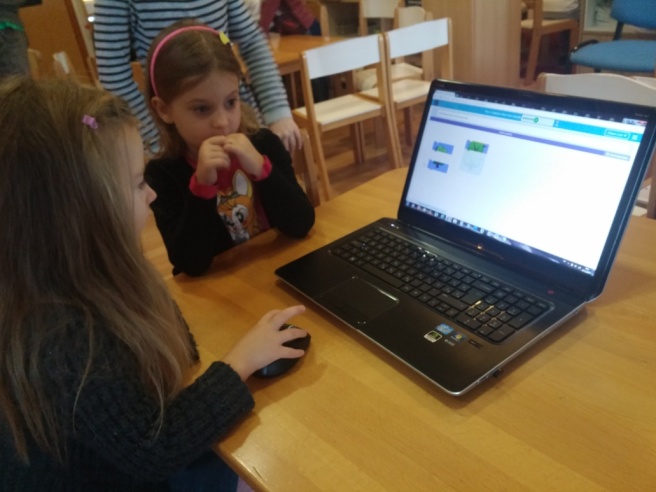 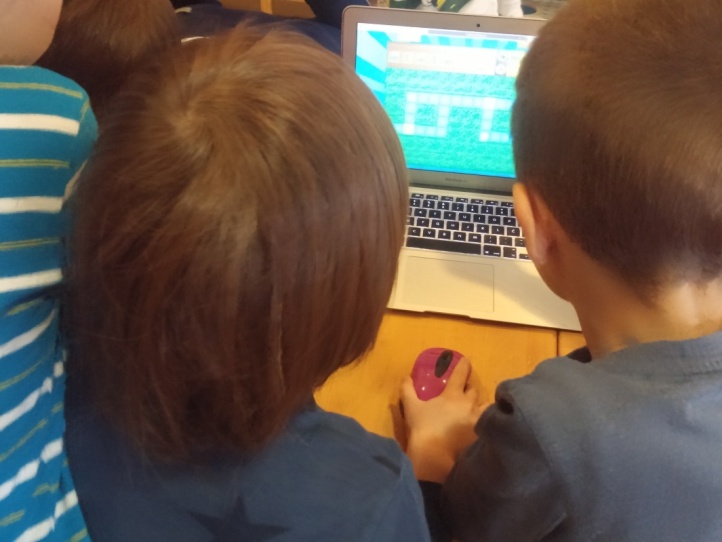 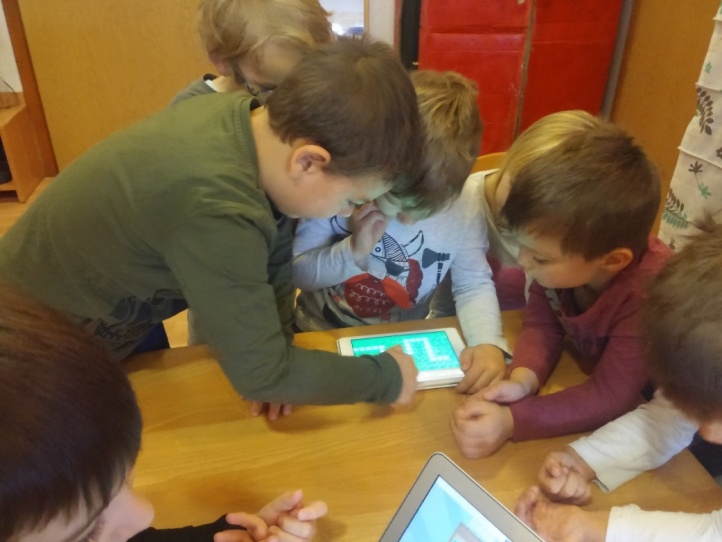 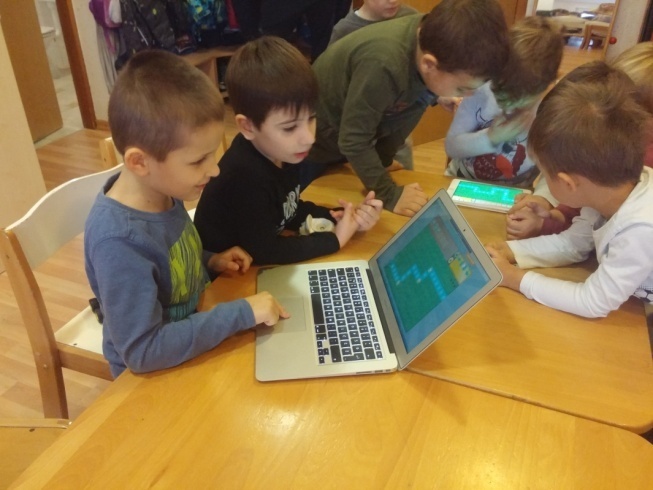 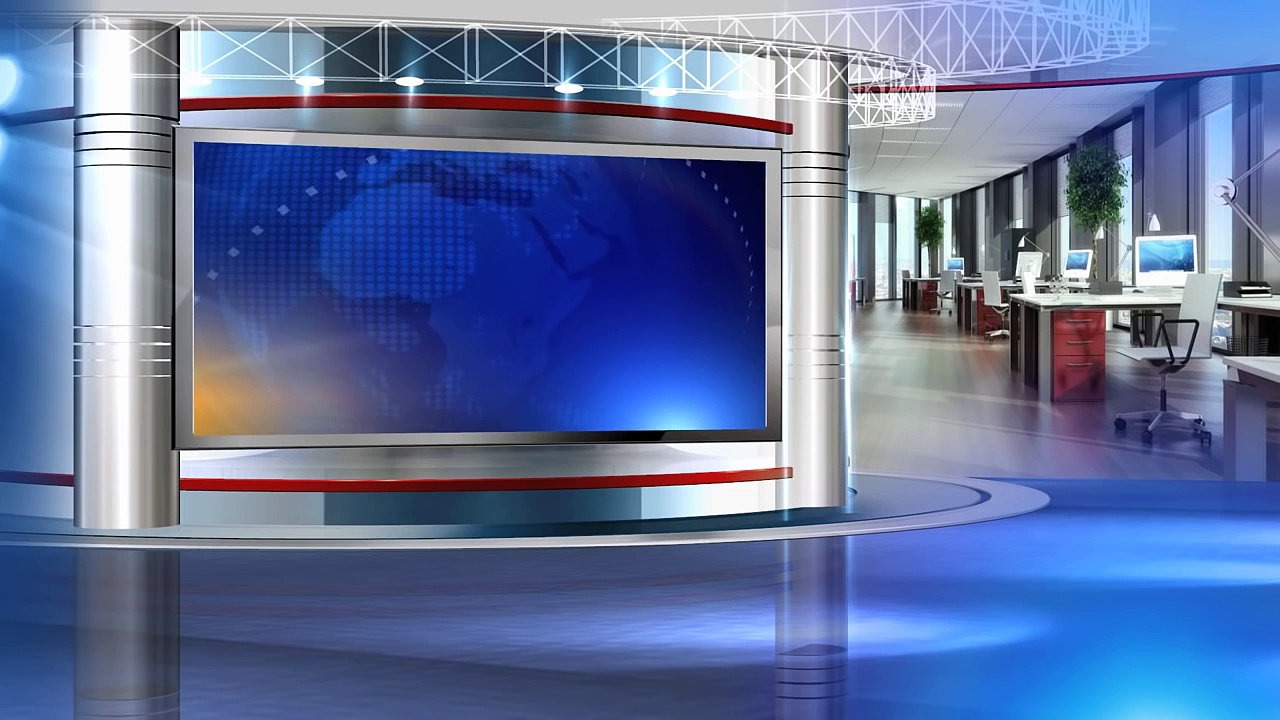 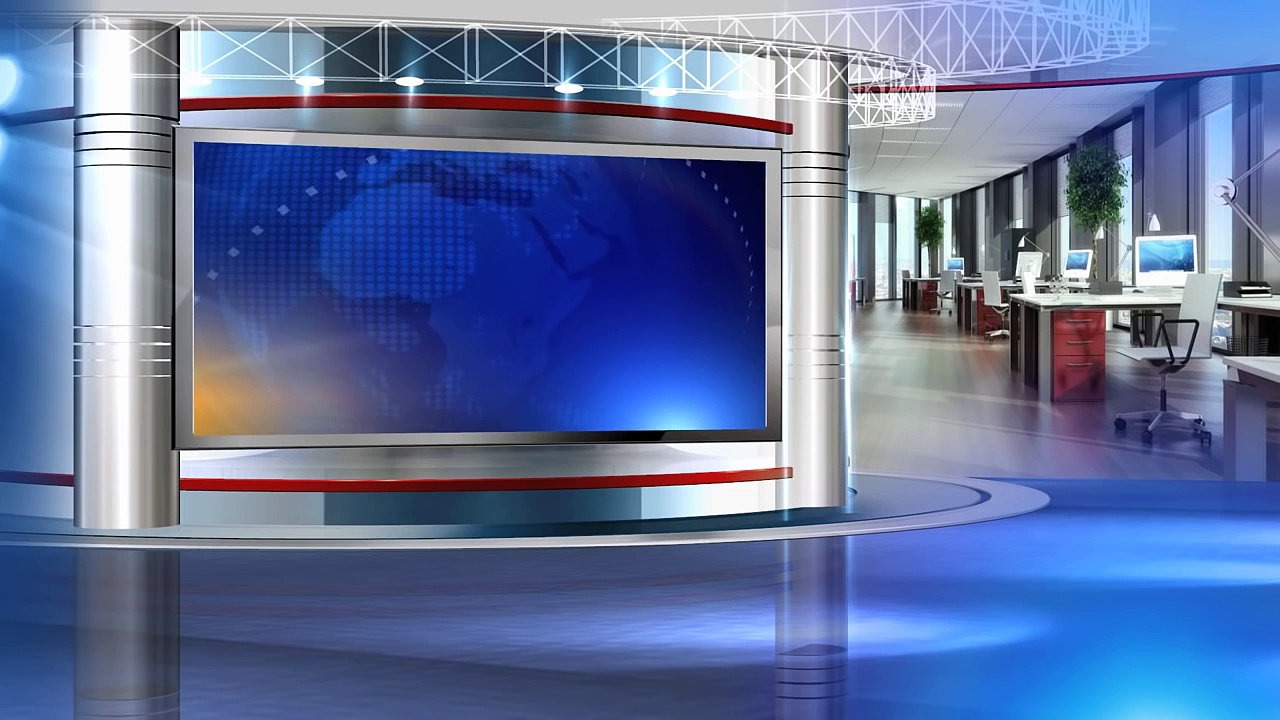 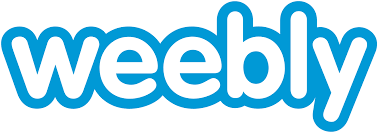 Weebly je web 2.0 alat koji omogućuje besplatnu izradu web stranice, bloga ili web-shopa
 svojim jednostavnim (drag and drop) i intuitivnim sučeljem pruža način izrade web stranice bez da nam je potrebno ikakvo (pred)znanje o programiranju
 Weebly omogućuje stvaranje, upravljanje i uređivanje web stranice s bilo kojeg uređaja: računalo, tablet, Iphone, Ipad ili Android
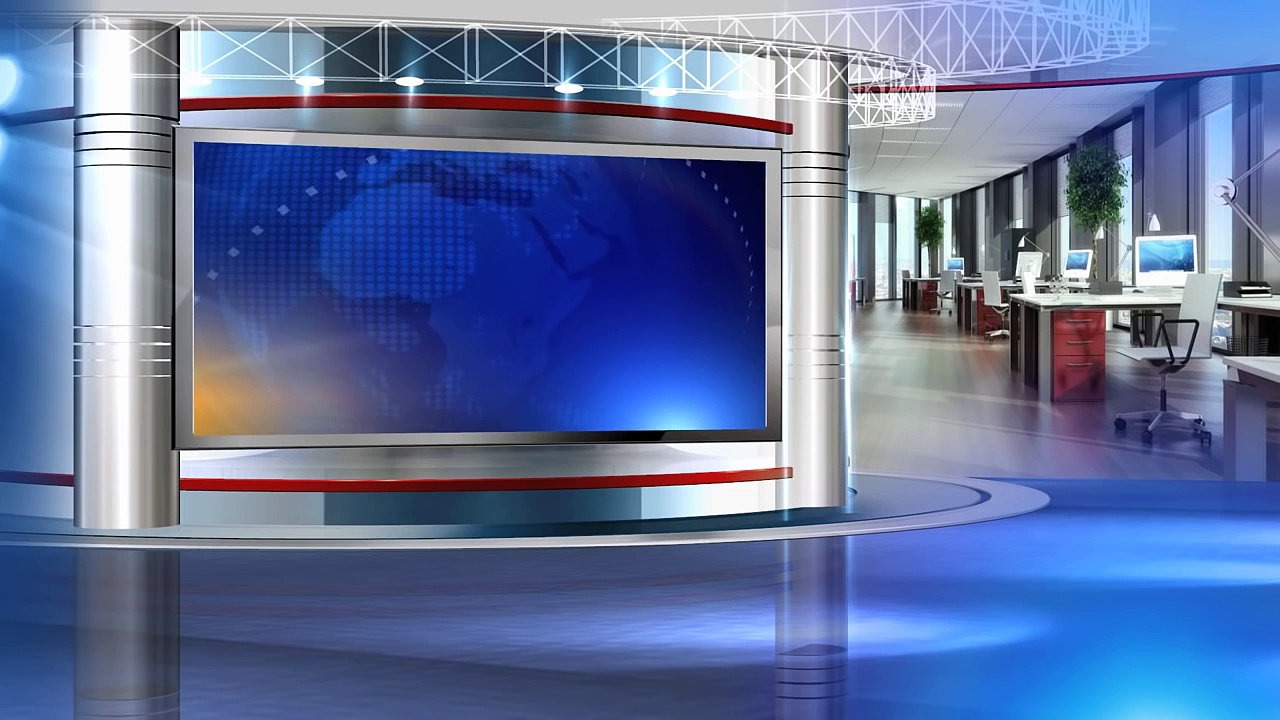 WEB DIZAJN I IZRADA WEB STRANICE
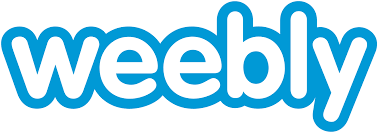 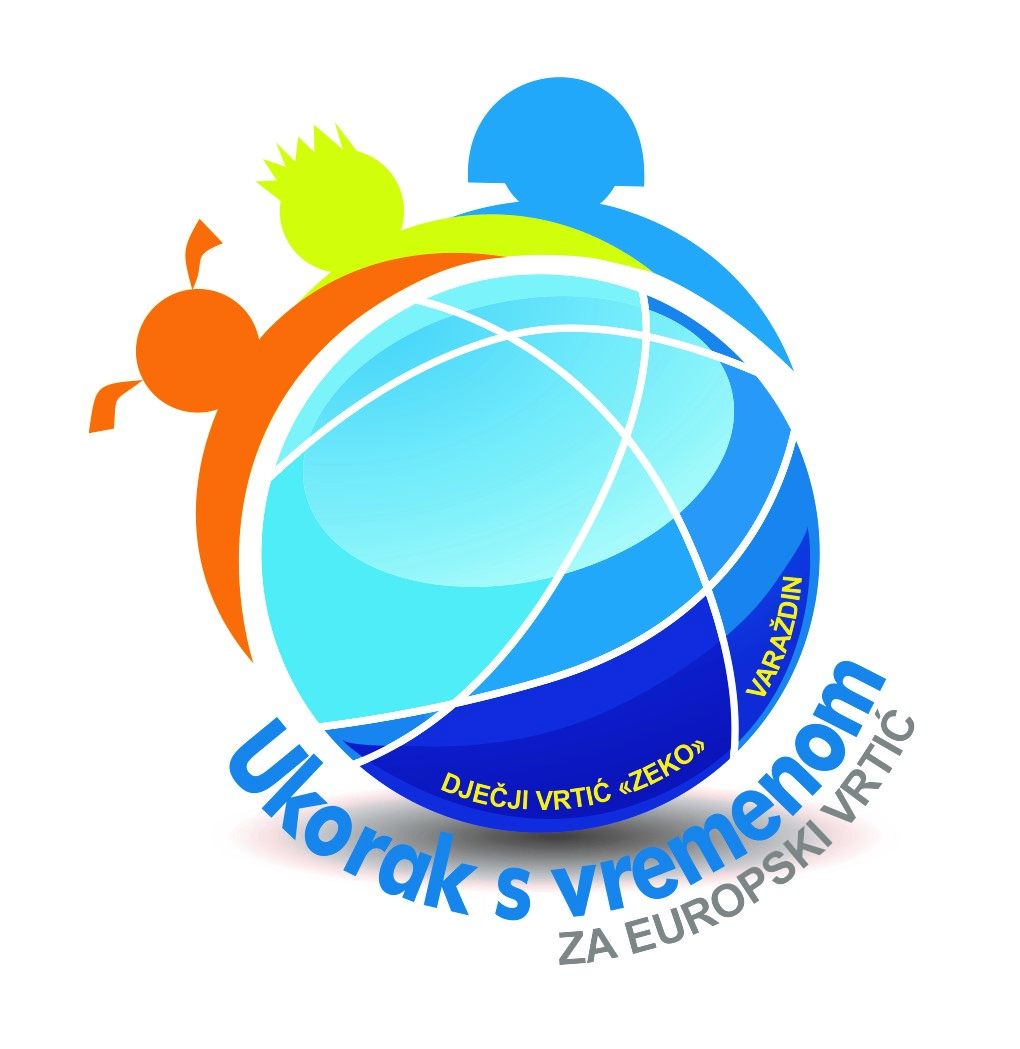 www.projektidvzeko.weebly.com
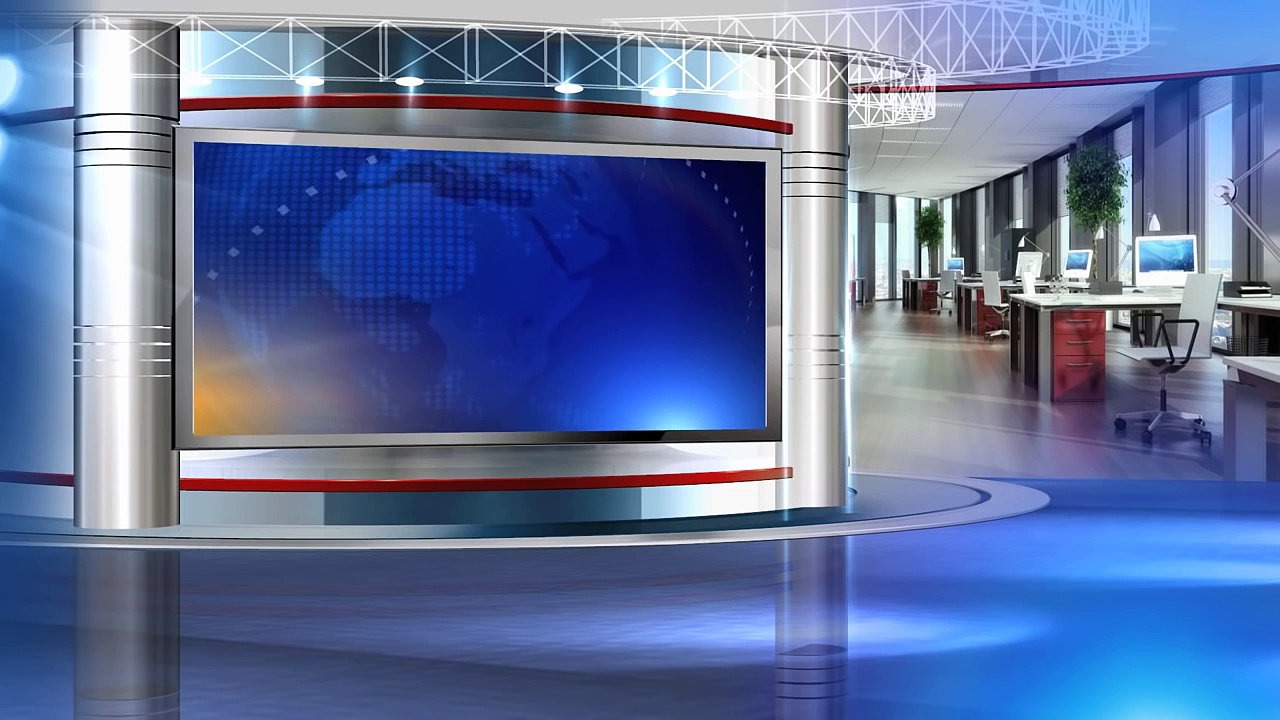 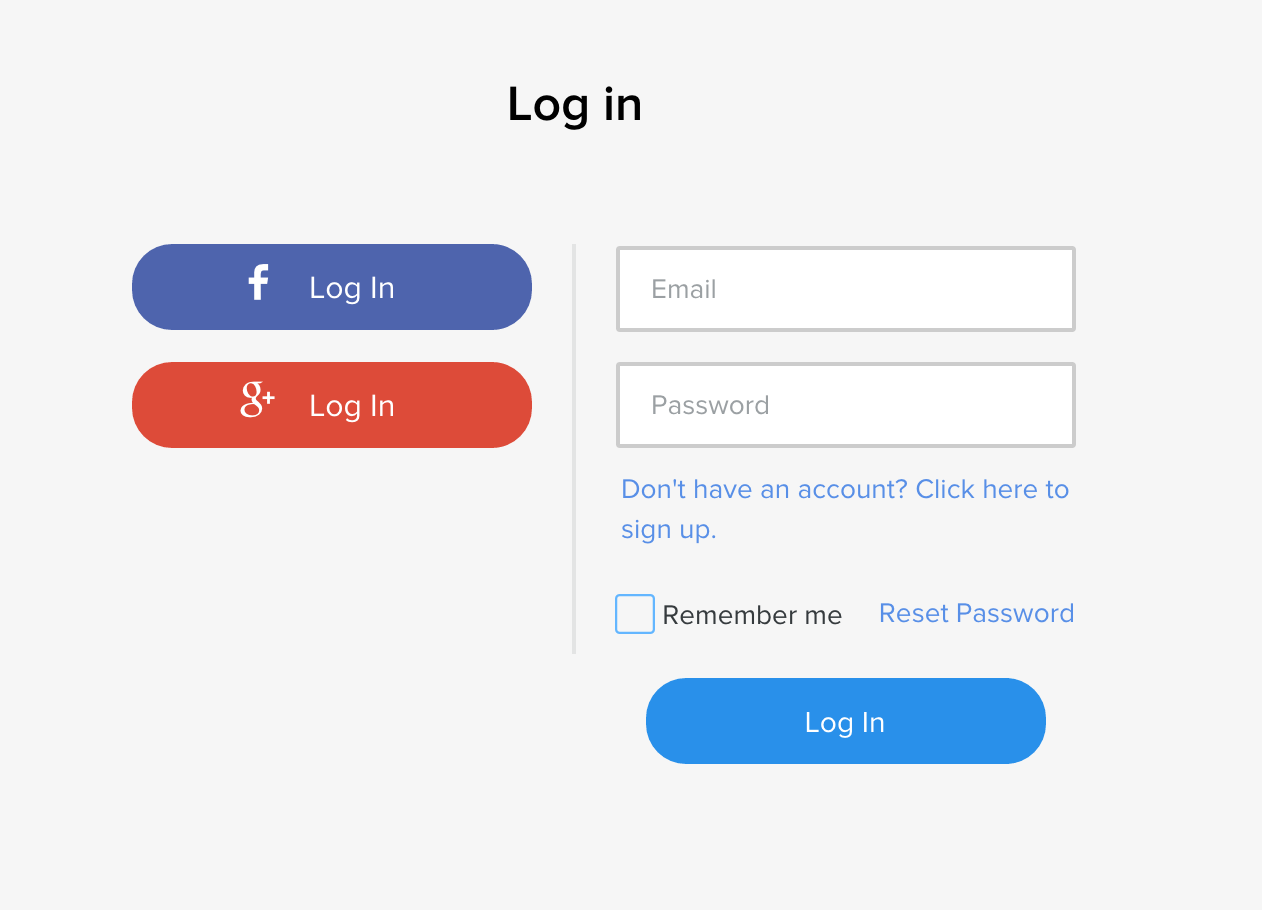 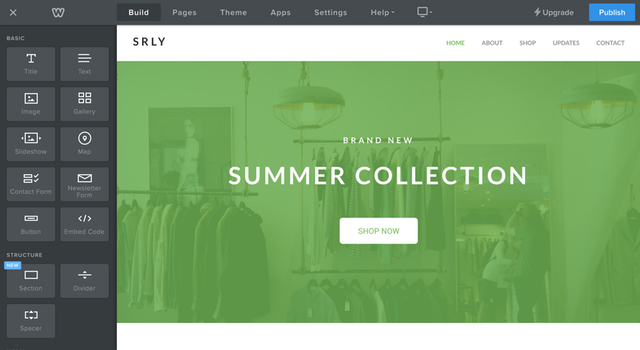 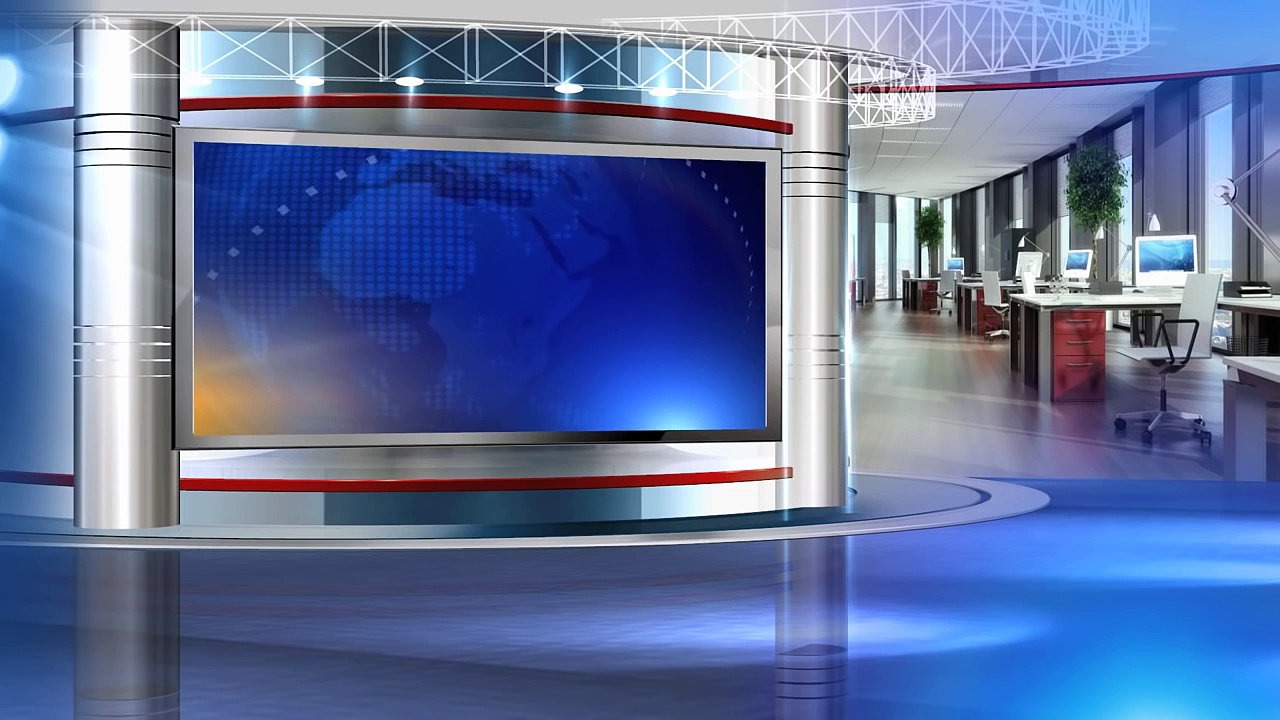 RADIONICA:
WEEBLY
ZADATAK 1:
izradite novu web stranicu koristeći temu prema vašem izboru
dodajte naslov (title, paragraph)
promijenite izbornik tako da stvorite hijerarhiju
dodajte fotografiju/izbrišite fotografiju
dodajte gumb koji povezuje na drugu stranicu
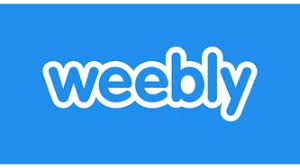 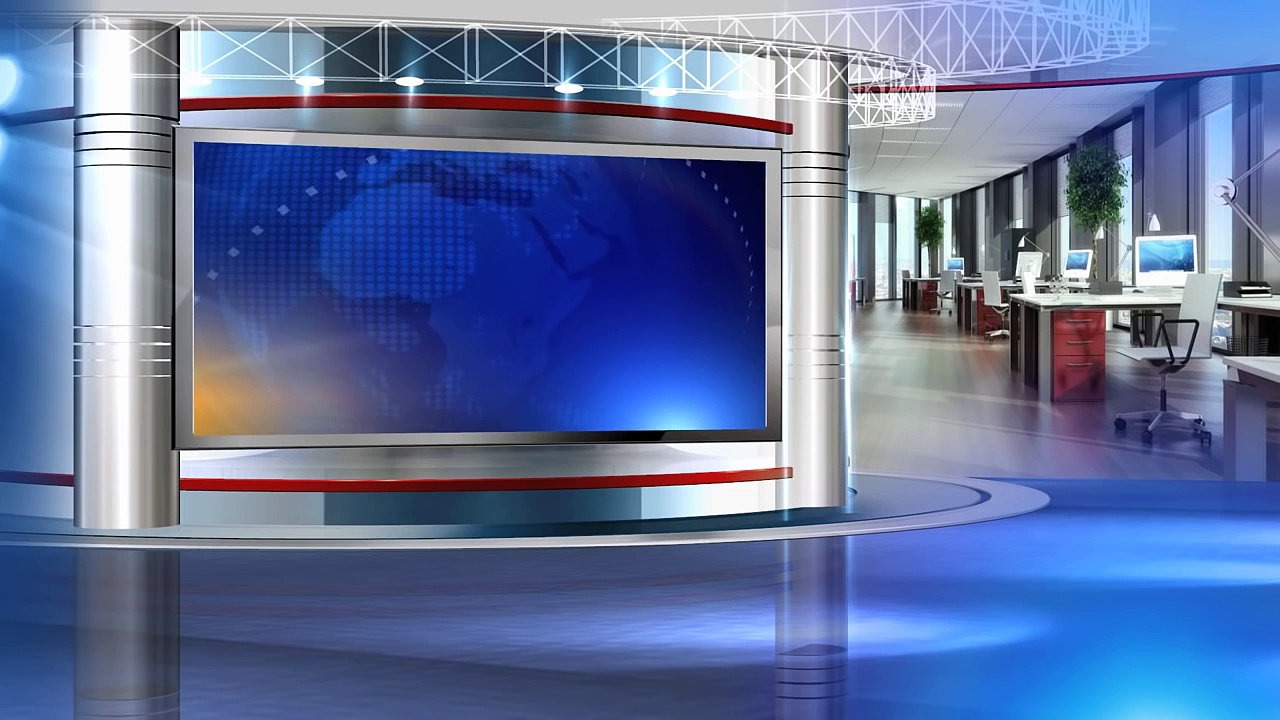 RADIONICA:
WEEBLY
ZADATAK 2:
dodajte galeriju i / ili dijaprojekciju (slideshow)
 promijenite pozadinsku sliku svoje početne stranice
dodajte registracijski obrazac (koristite obrazac za kontakt) i kartu lokacije
objavite i zatim poništite objavljivanje web-lokacije (pogledajte postavku)
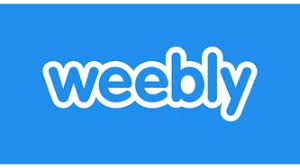 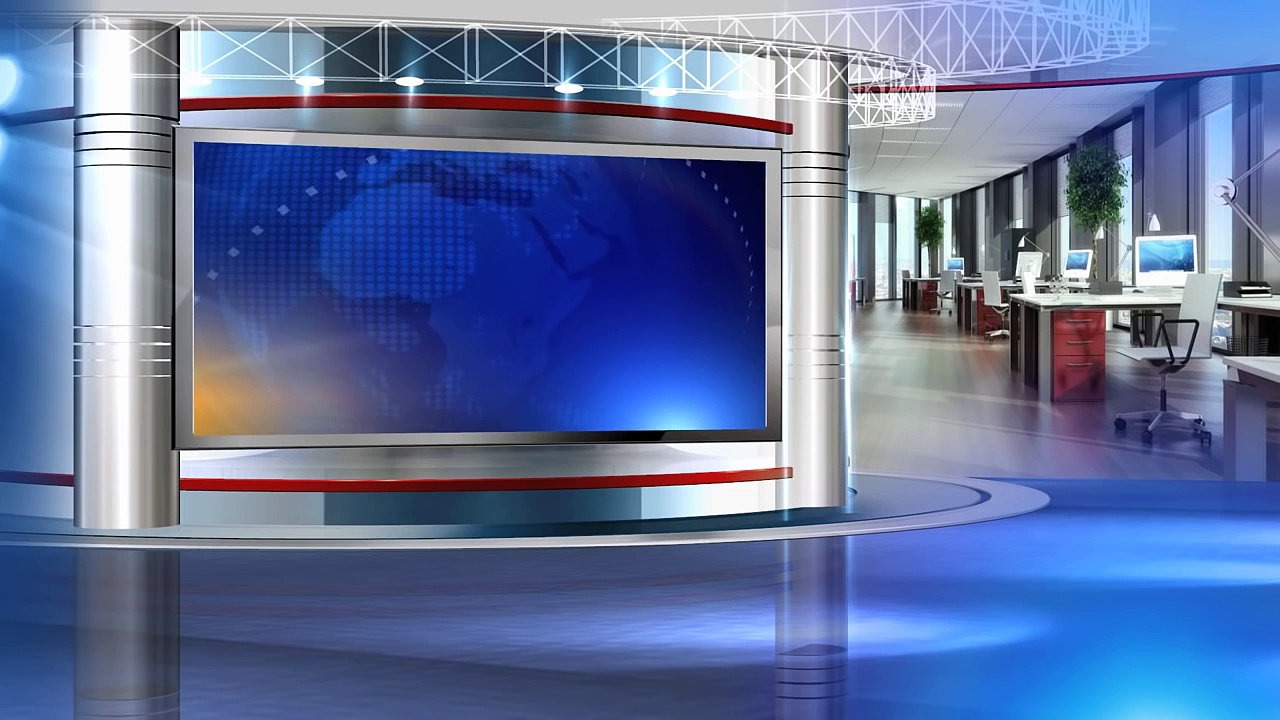 Ana Koren Friščić, mag.paed.,
stručna suradnica pedagoginja; 
ana.koren1@gmail.com

Spomenka Rožić, bacc.paed.
odgojiteljica; spomenka00@gmail.com
DJEČJI VRTIĆ “ZEKO”, VARAŽDIN